Муниципальное дошкольное образовательное учреждение детский сад «Дельфин» комбинированного вида  г.п.п. Чистые  Боры 
Буйского муниципального района Костромской области
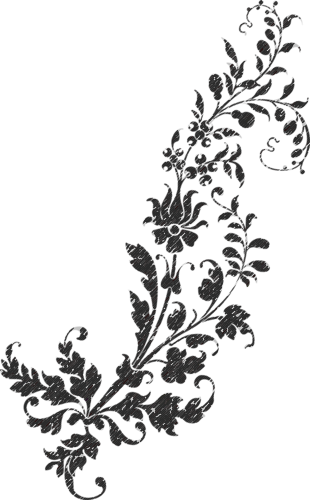 МУЗЕЙНАЯ ПЕДАГОГИКА В СИСТЕМЕ РАБОТЫ С ДЕТЬМИ И РОДИТЕЛЯМИ
ПО ДУХОВНО-НРАВСТВЕННОМУ ВОСПИТАНИЮ
Воспитатель I квалификационной категории
Токарева Светлана Васильевна
апрель 2016г.
МУЗЕЙНАЯ ПЕДАГОГИКА - ОБЛАСТЬ НАУКИ, ИЗУЧАЮЩАЯ  ИСТОРИЮ

ЦЕЛЬ: СОЗДАНИЕ  УСЛОВИЙ  ДЛЯ  РАЗВИТИЯ ЛИЧНОСТИ  ПУТЁМ  ВКЛЮЧЕНИЯ  ЕЁ  В МНОГООБРАЗНУЮ  ДЕЯТЕЛЬНОСТЬ  МУЗЕЯ
МИНИ-МУЗЕЙ
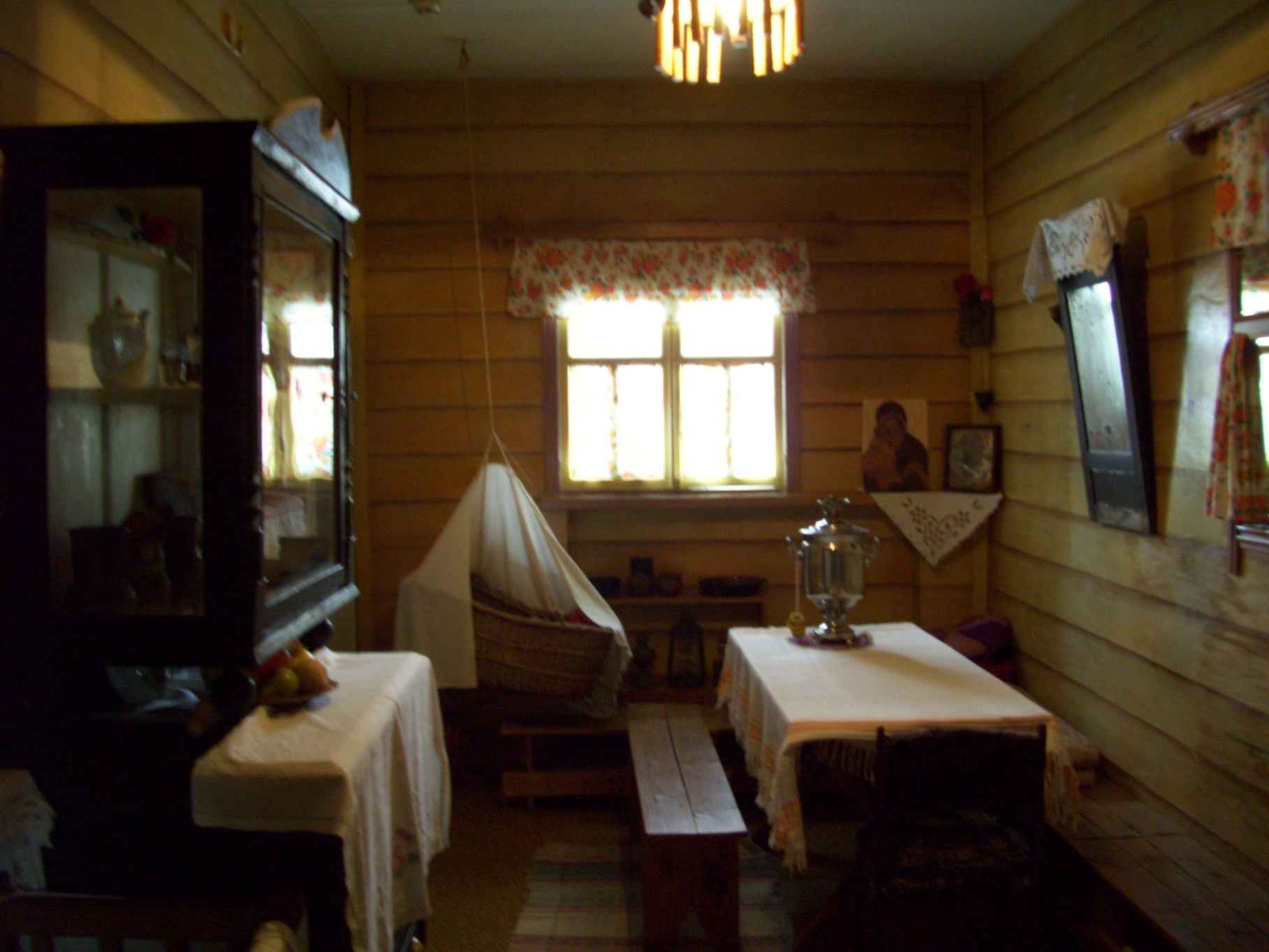 «Русская изба»
ЦЕЛЬ:Обновить и возродить работу по приобщению детей к культурным ценностям своего народа
ЗАДАЧИ:
Формировать представление детей о музее;
Расширять представления о жизни,быте,традициях и обрядах своей малой Родины;
Развивать познавательную деятельность и творческие способности детей;
Вести работу по духовно-нравственному развитию личности ребенка;
Развивать речь и обогащать словарный запас детей
принципы
наглядности
доступности
динамичности
содержательности
последовательности
гуманизма
I этап ПОДГОТОВИТЕЛЬНЫЙ
II этап

ДЕЯТЕЛЬНОСТНО-ПРАКТИЧЕСКИЙ
НЕПОСРЕДСТВЕННО ОБРАЗОВАТЕЛЬНАЯ ДЕЯТЕЛЬНОСТЬ
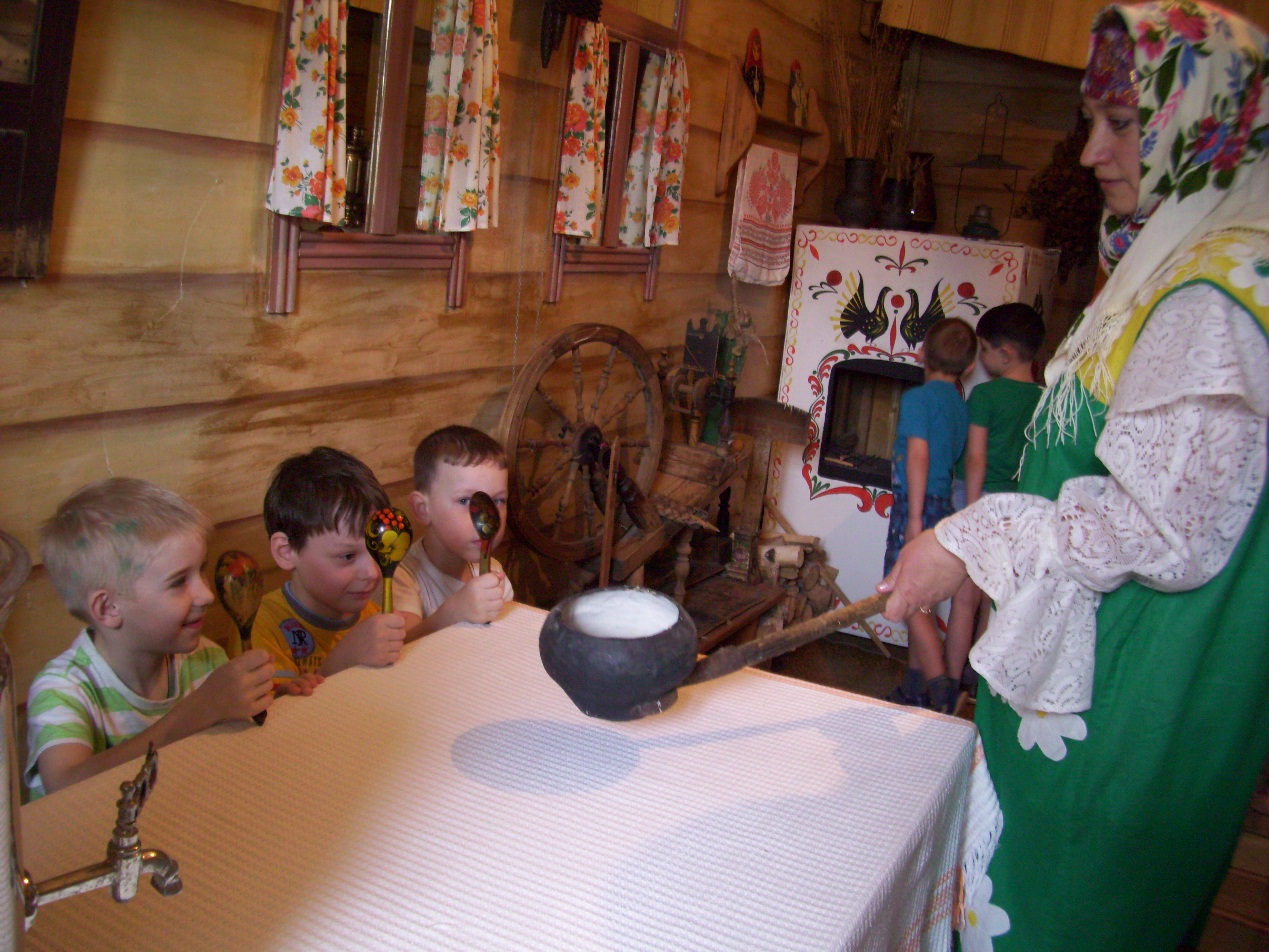 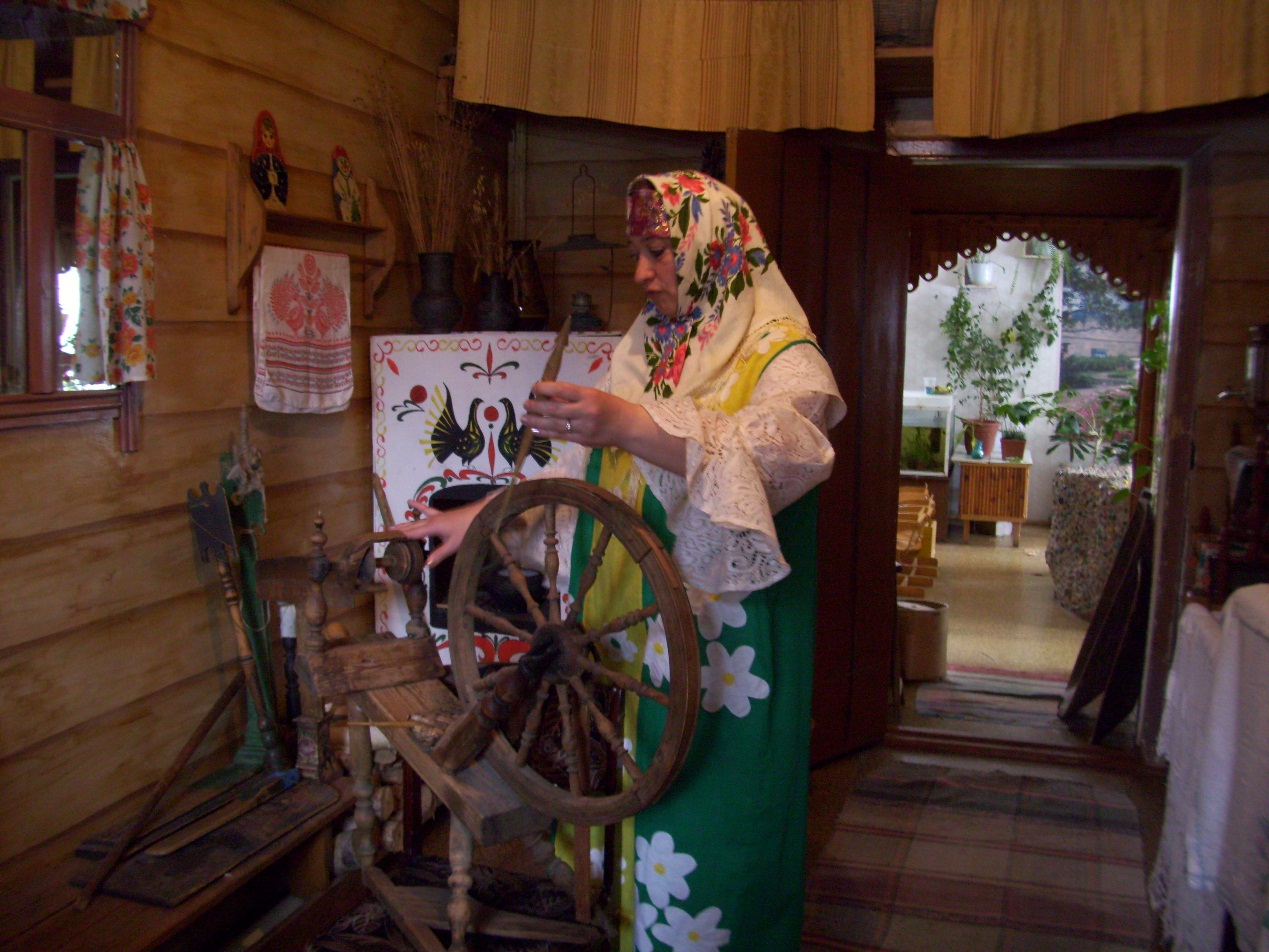 «ЗНАКОМСТВО С МУЗЕЕМ»
«ПРЯЛКА И ВЕРЕТЕНО»
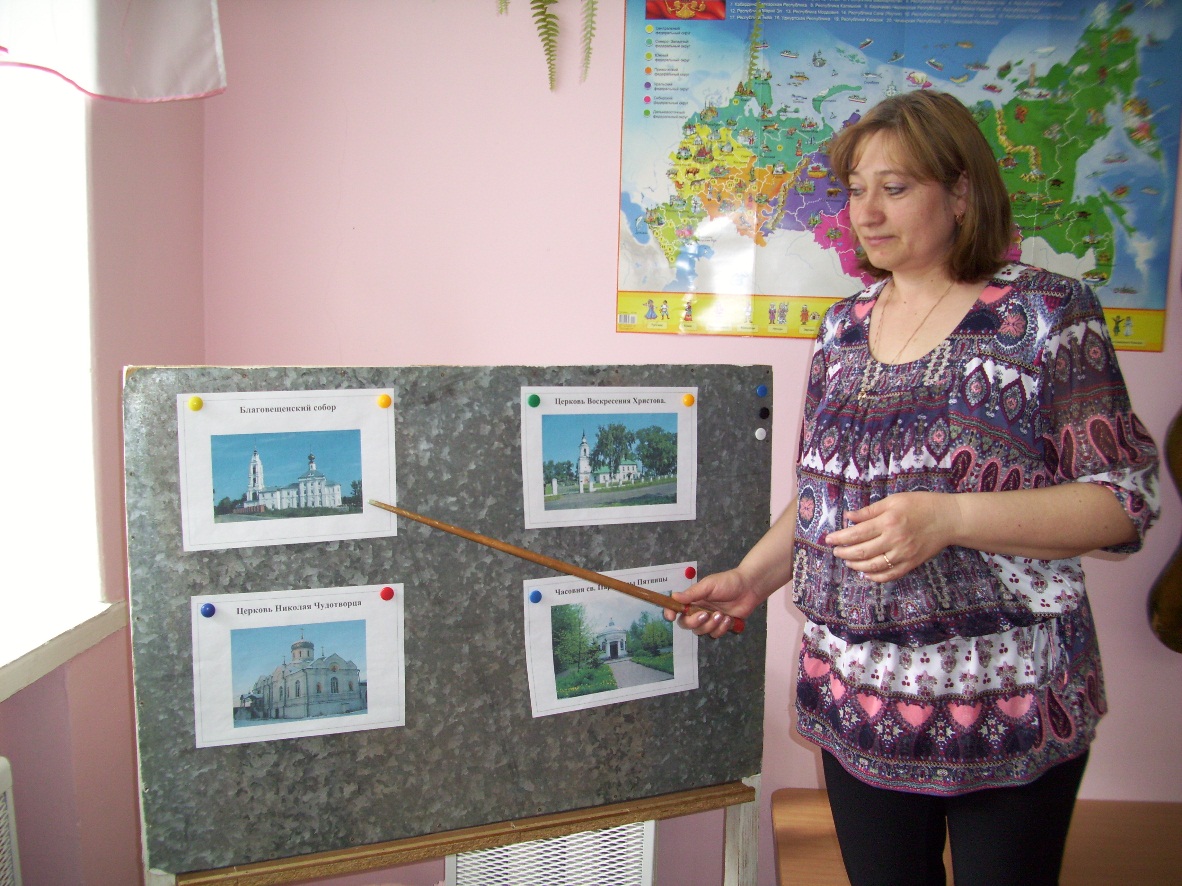 «ДОМАШНИЕ  ОБЕРЕГИ»
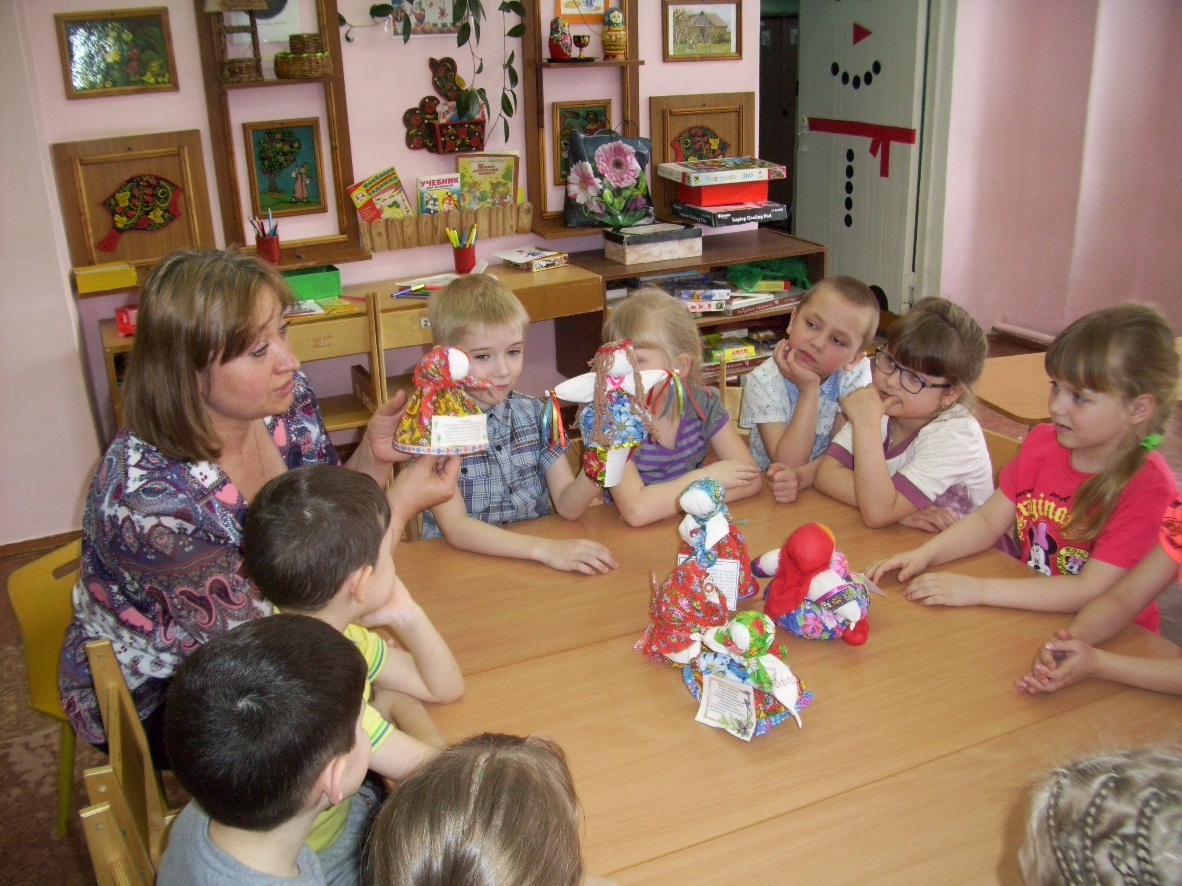 «ХРАМЫ И ЦЕРКВИ ГОРОДА»
ФОРМЫ РАБОТЫ С ДЕТЬМИ
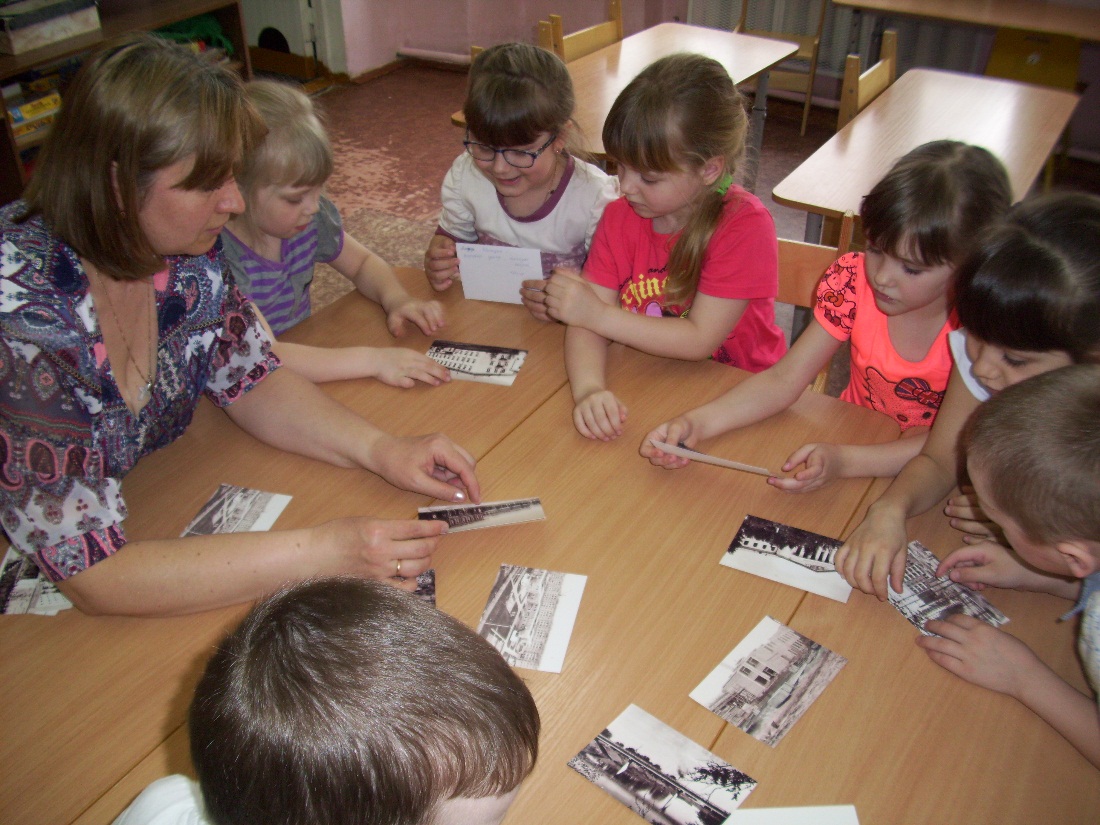 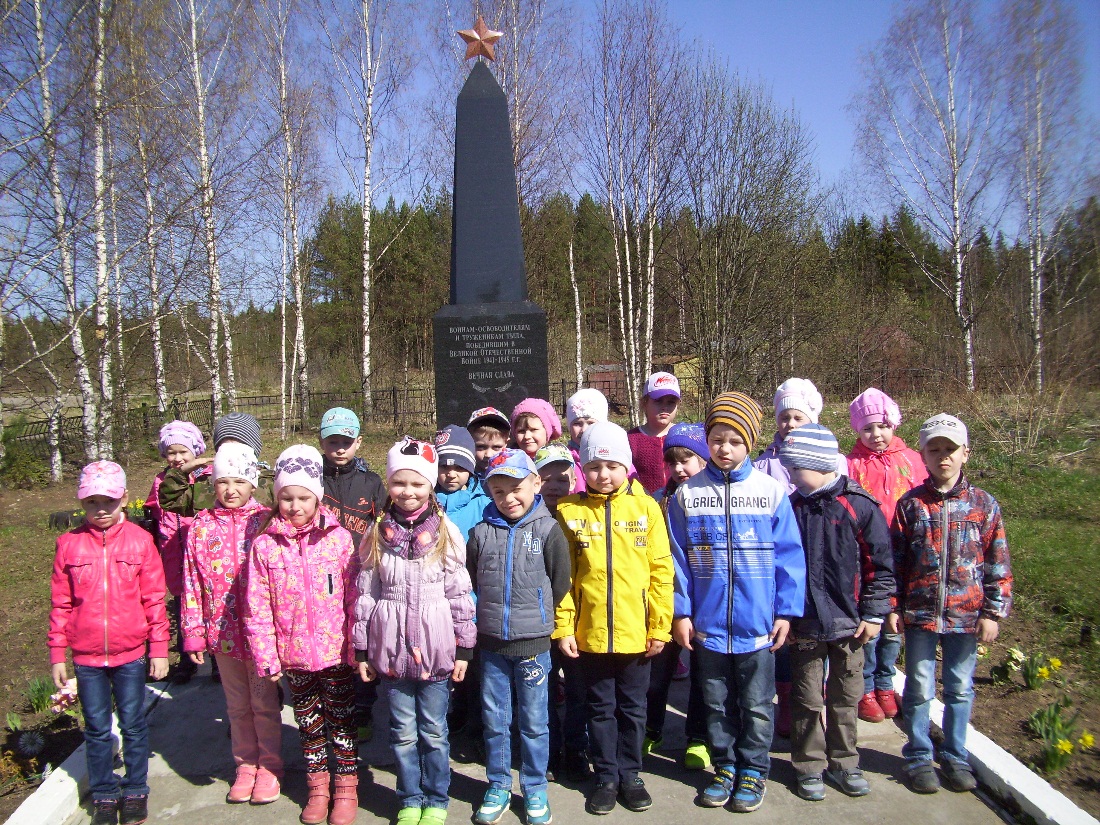 БЕСЕДЫ
ЭКСКУРСИИ
ЧТЕНИЕ 
ХУДОЖЕСТВЕННЫХ 
ПРОИЗВЕДЕНИЙ
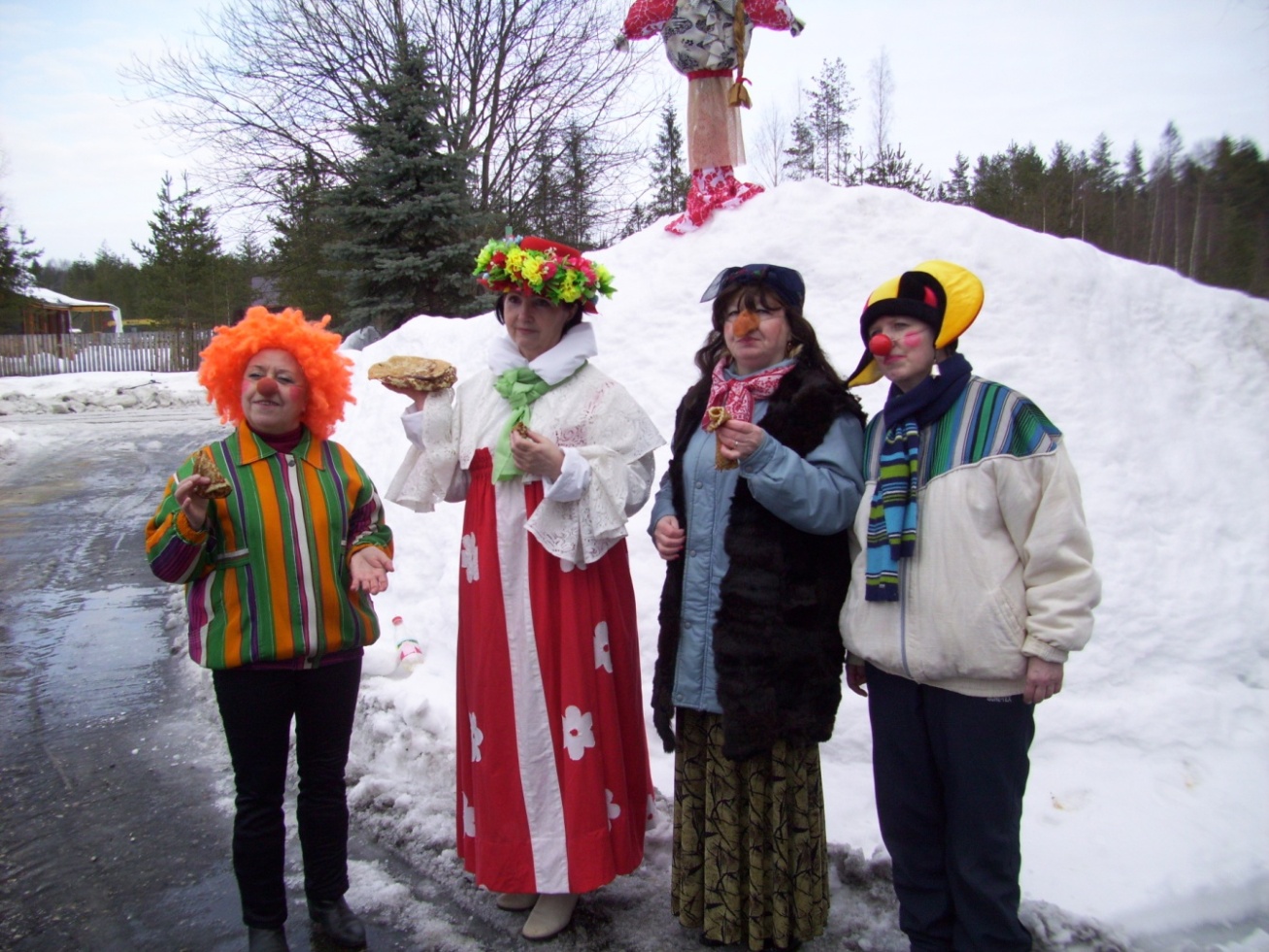 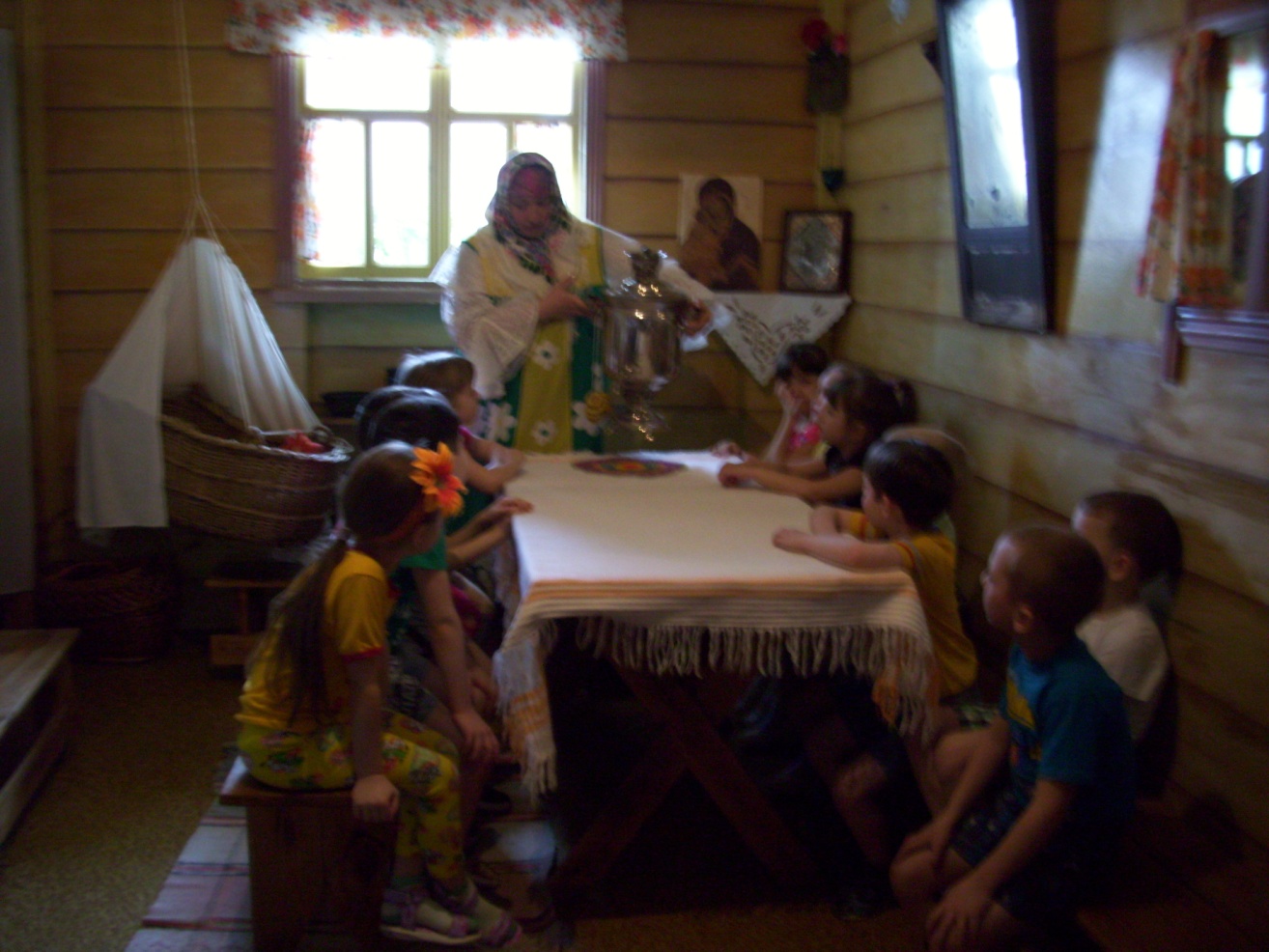 ПОЗНАВАТЕЛЬНЫЕ ДОСУГИ
ПАТРИОТИЧЕСКО-ТЕМАТИЧЕСКИЕ ПРАЗДНИКИ
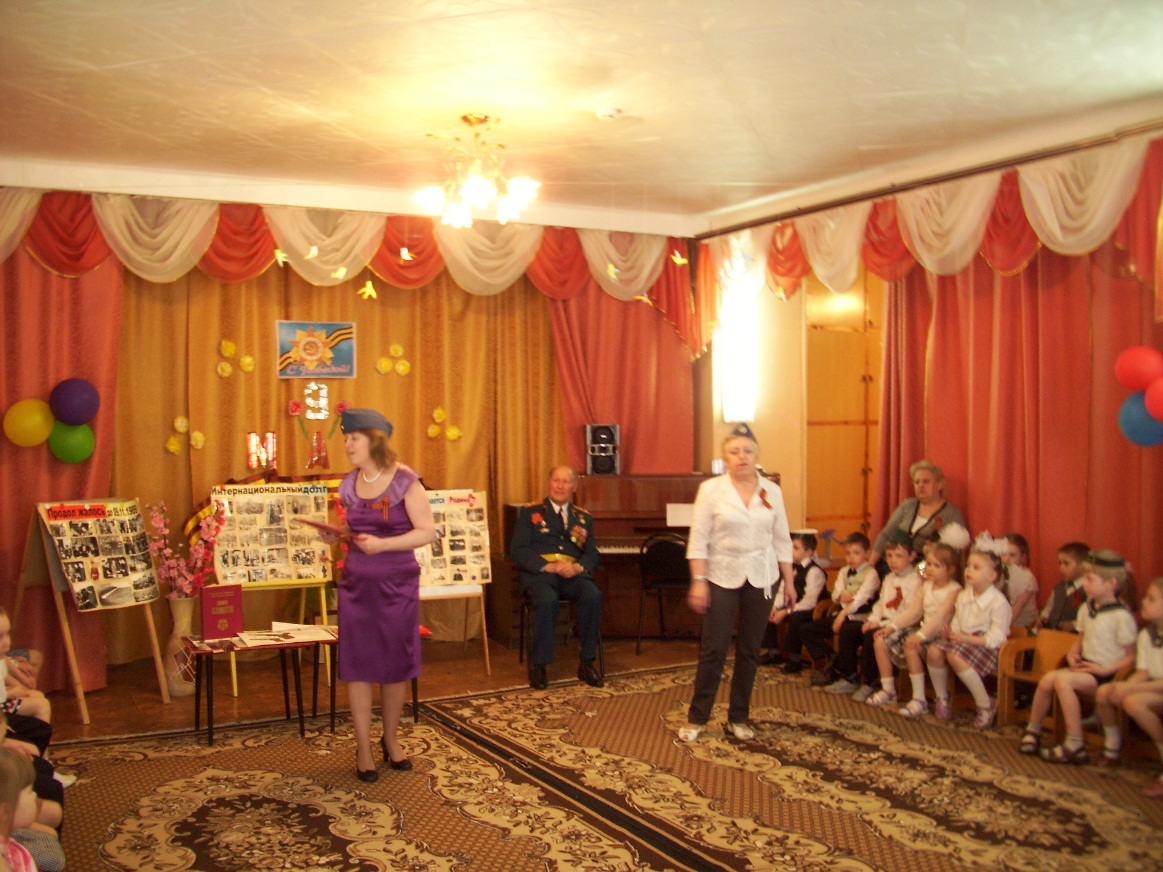 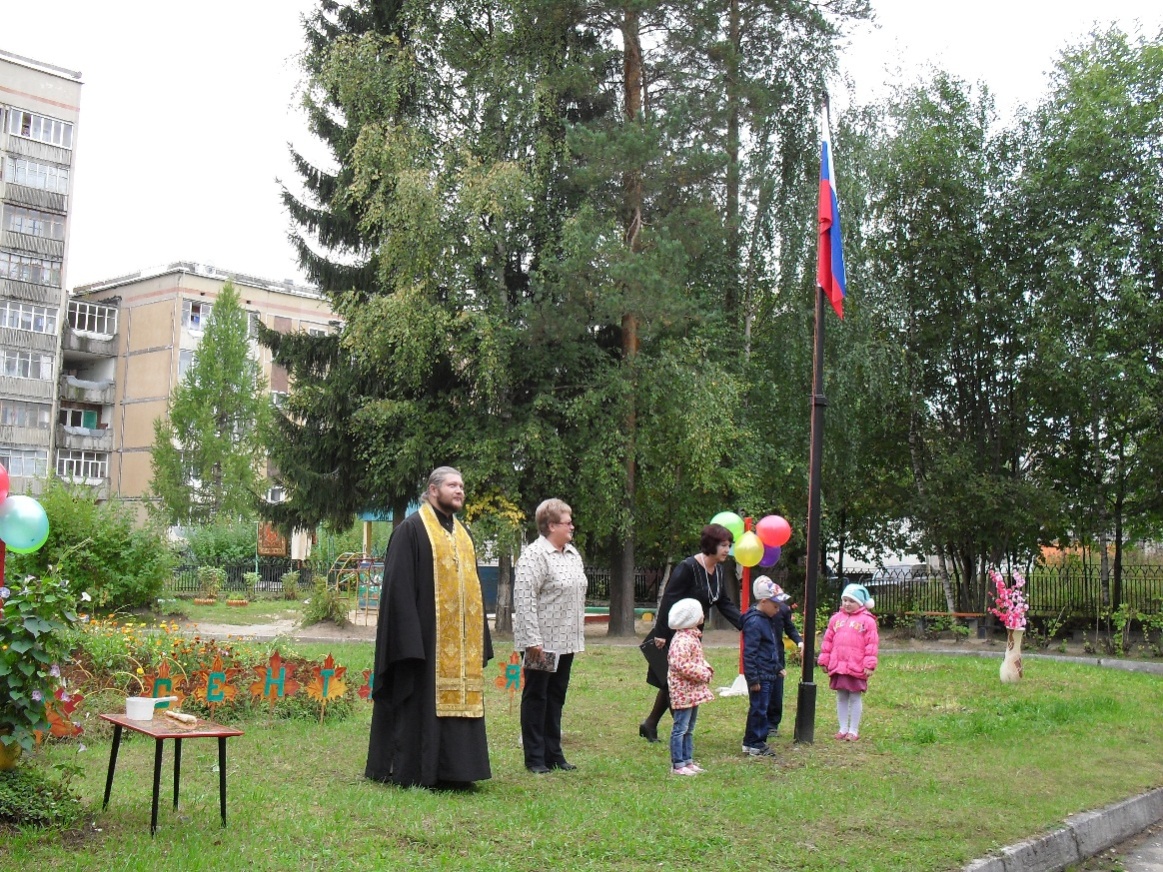 ИГРОВАЯ ДЕЯТЕЛЬНОСТЬ
ПРОСМОТР ВИДИОФИЛЬМА
О БУЙСКОМ КРАЕВЕДЧЕСКОМ МУЗЕЕ
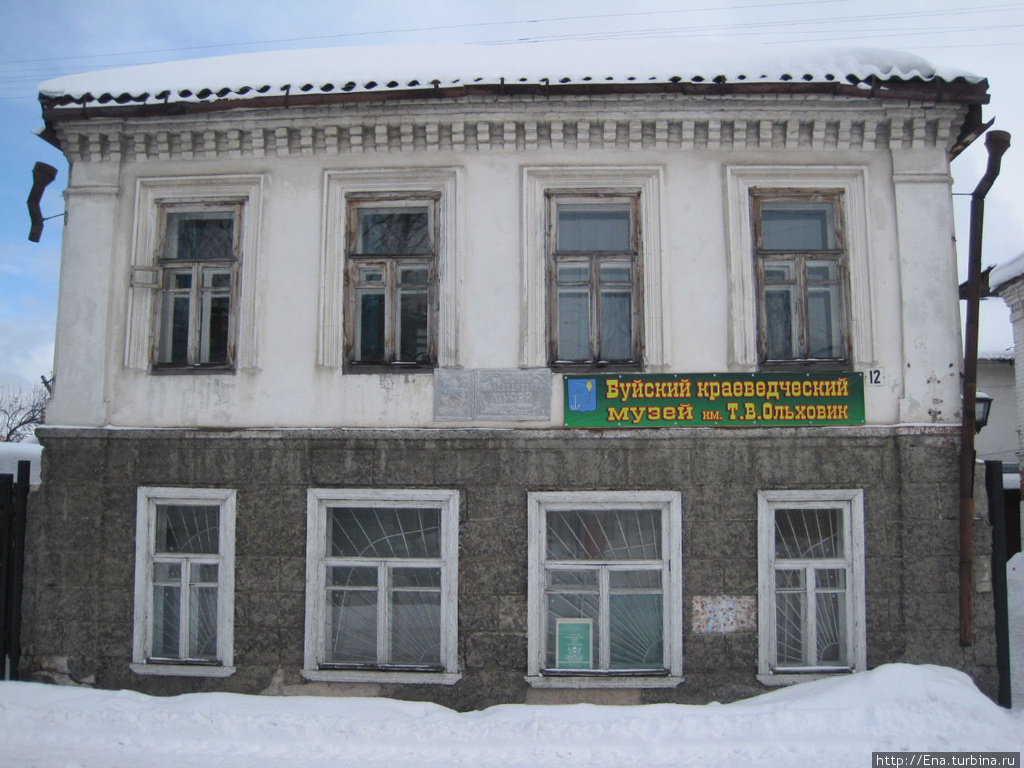 УЧАСТИЕ В КОНКУРСАХ
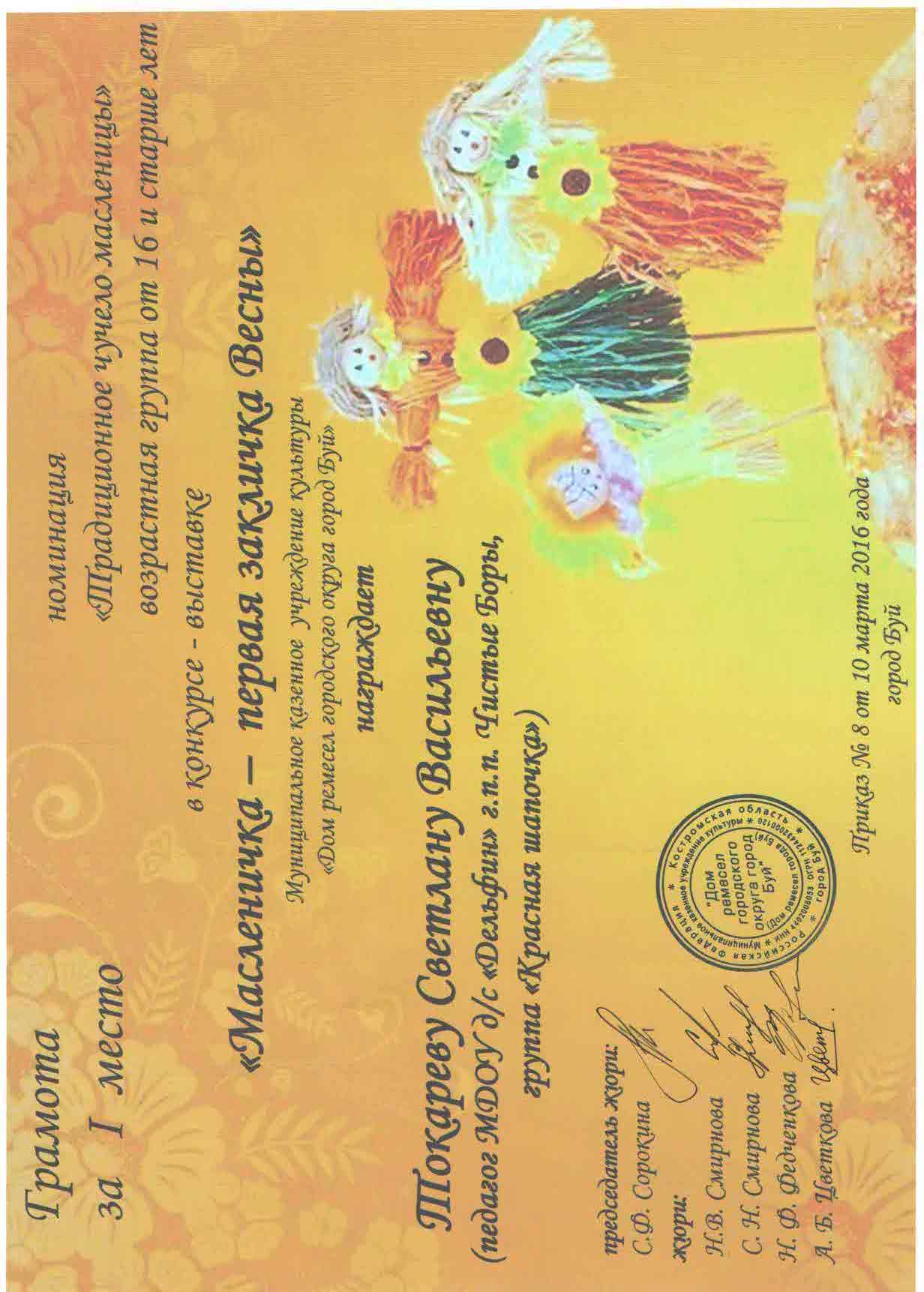 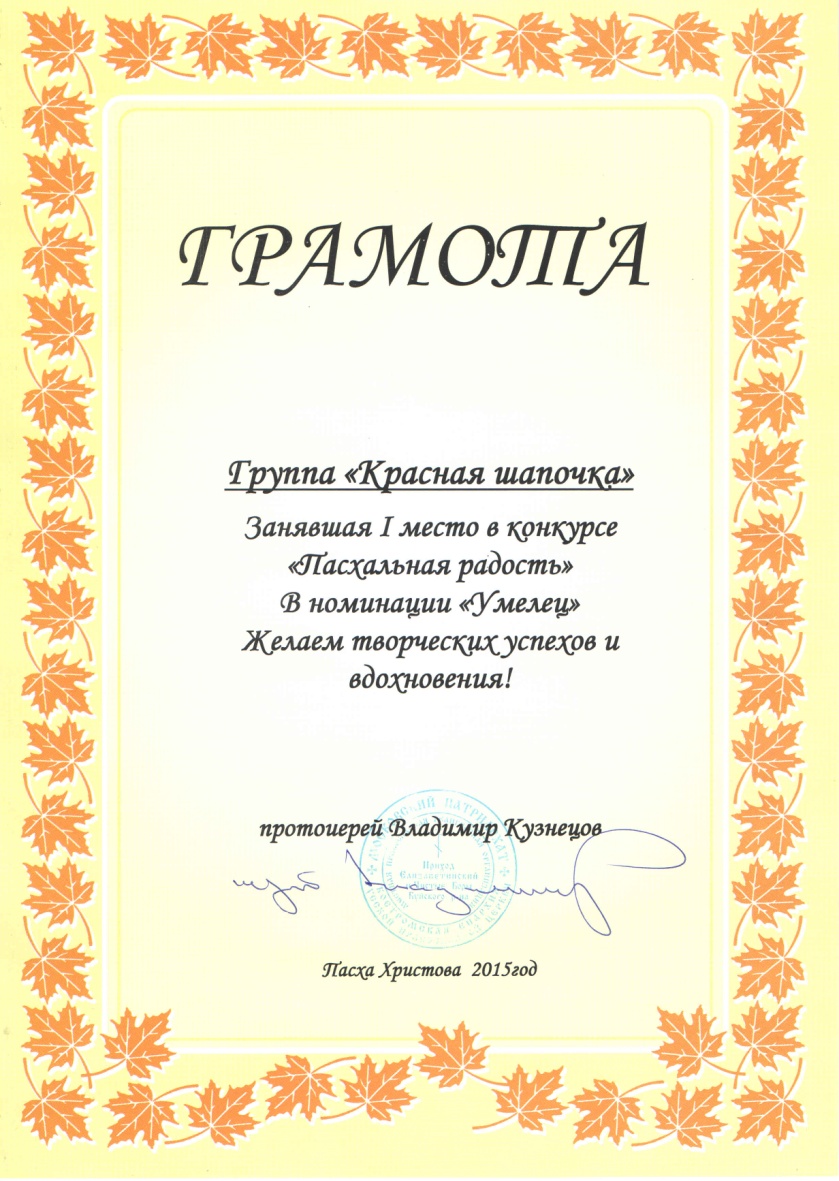 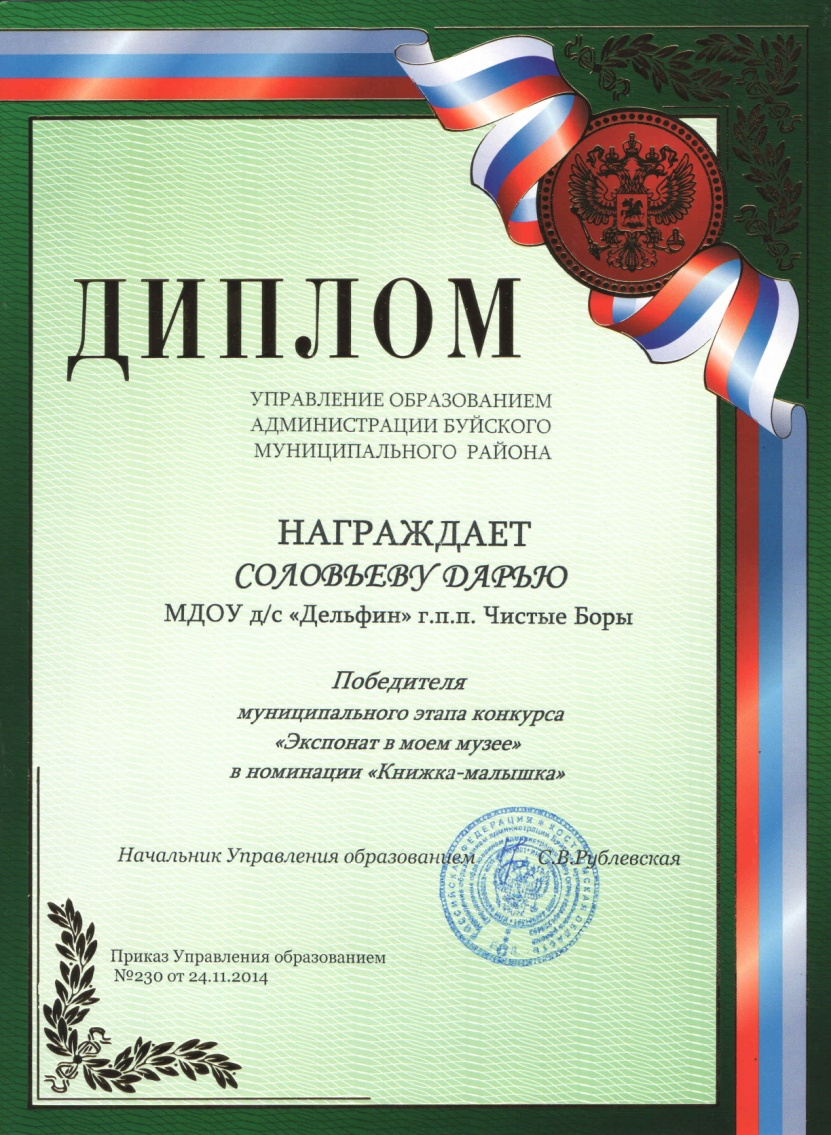 ПРОДУКТИВНАЯ ДЕЯТЕЛЬНОСТЬ
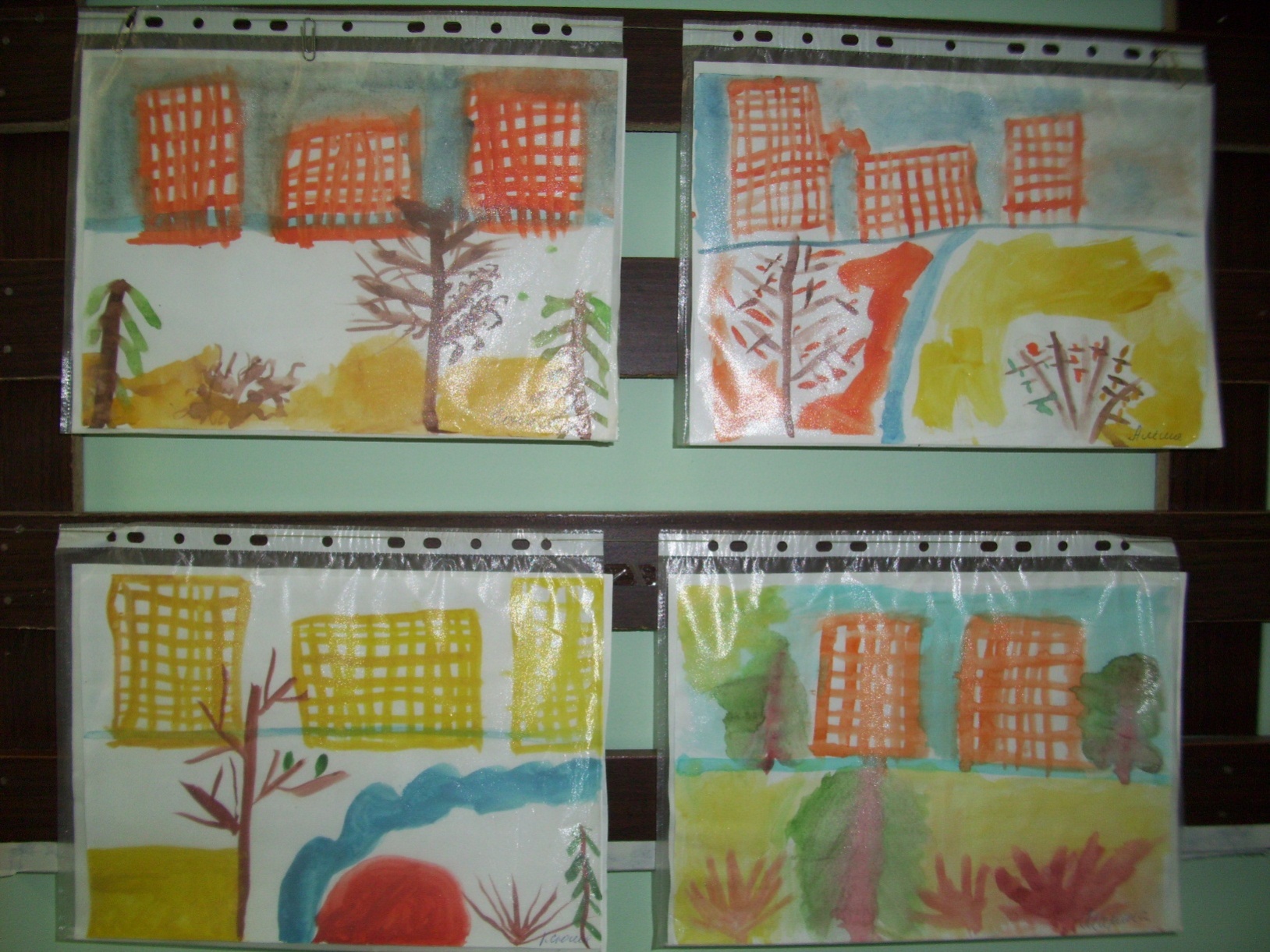 ВЫСТАВКА РАБОТ “РОДНОЙ ПОСЁЛОК”
«НАША АРМИЯ СИЛЬНА»
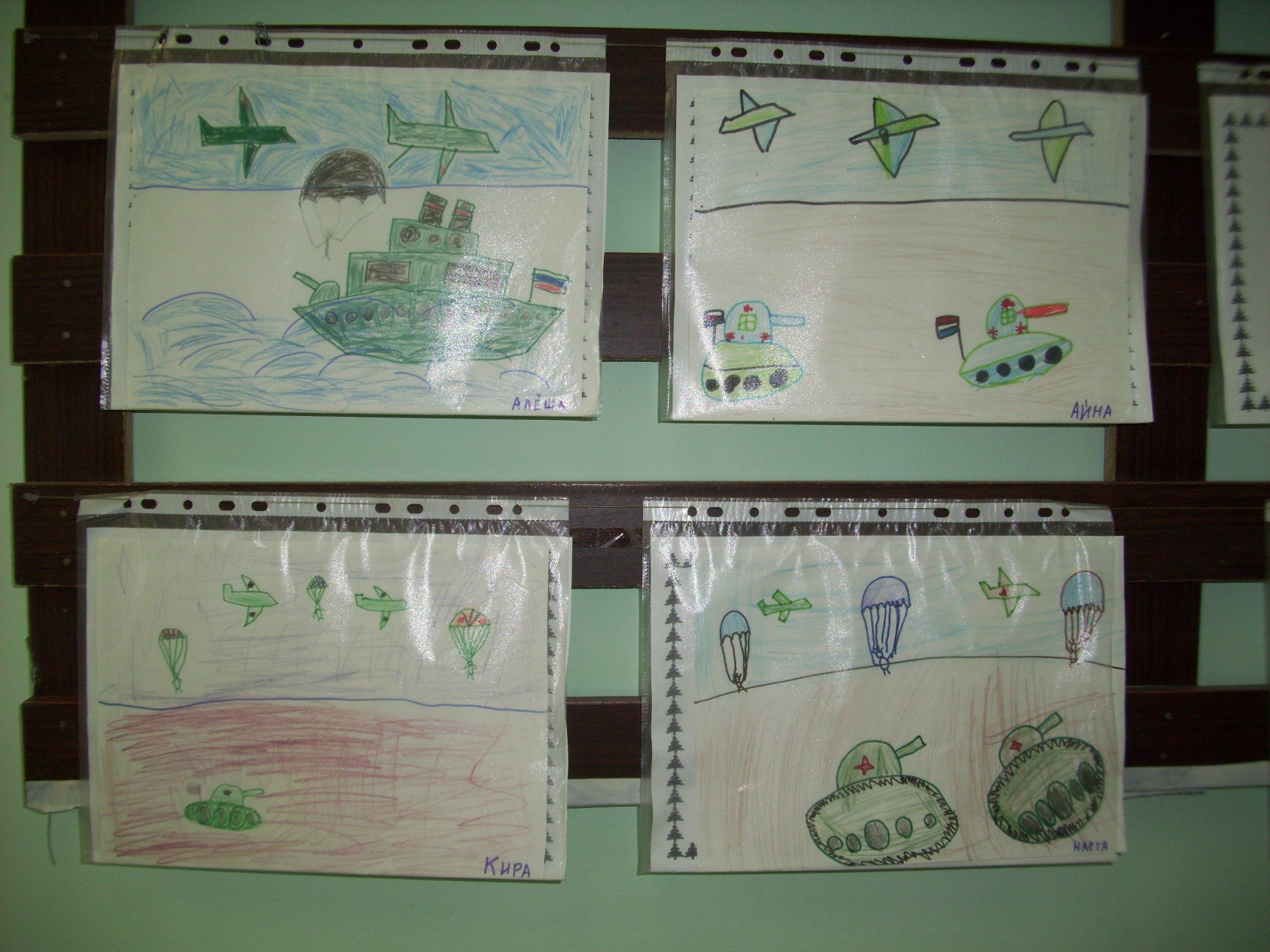 «СВЕТЛАЯ ПАСХА»
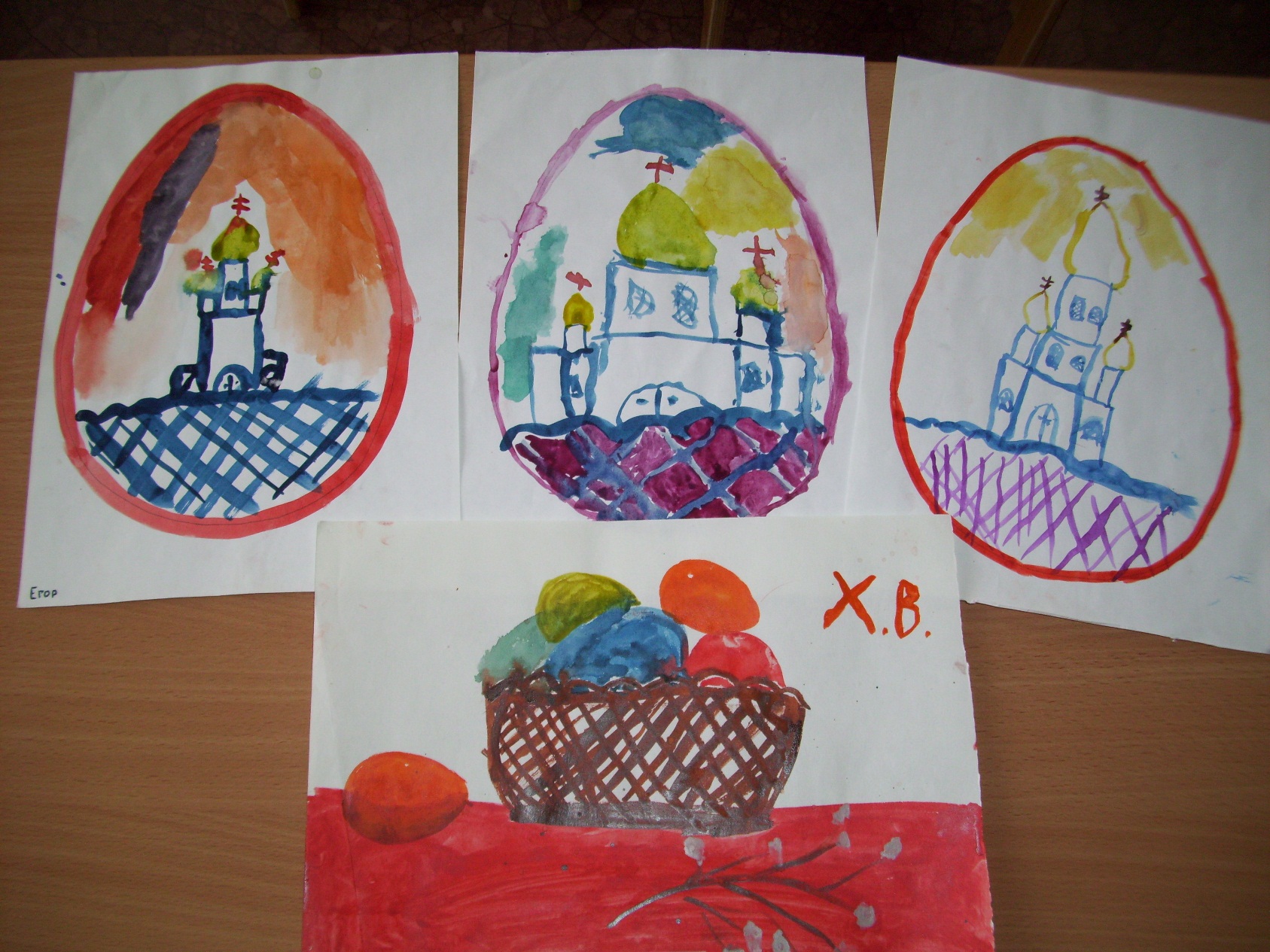 «МАМИН ПРАЗДНИК»
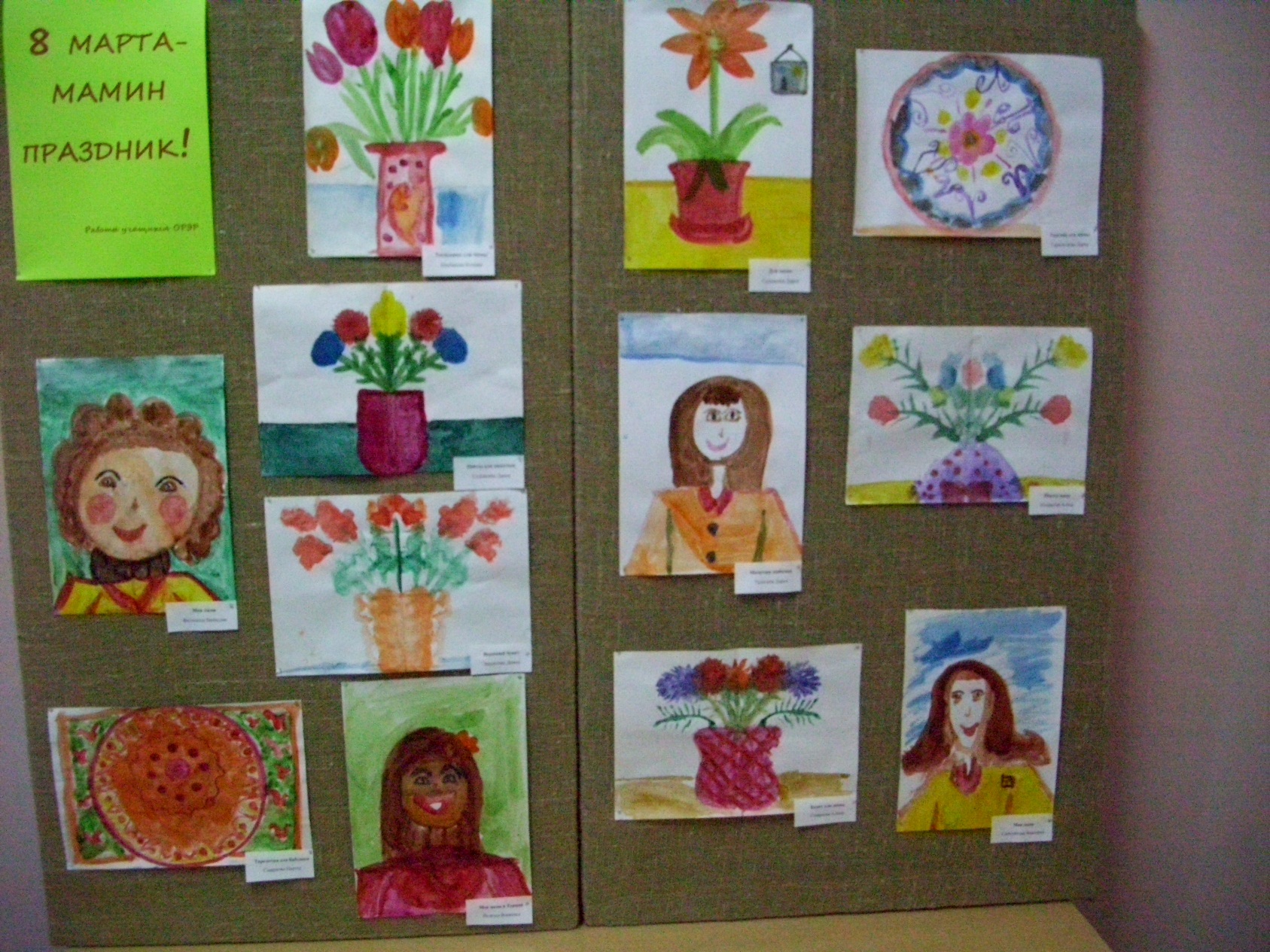 ФОРМЫ РАБОТЫ С РОДИТЕЛЯМИ
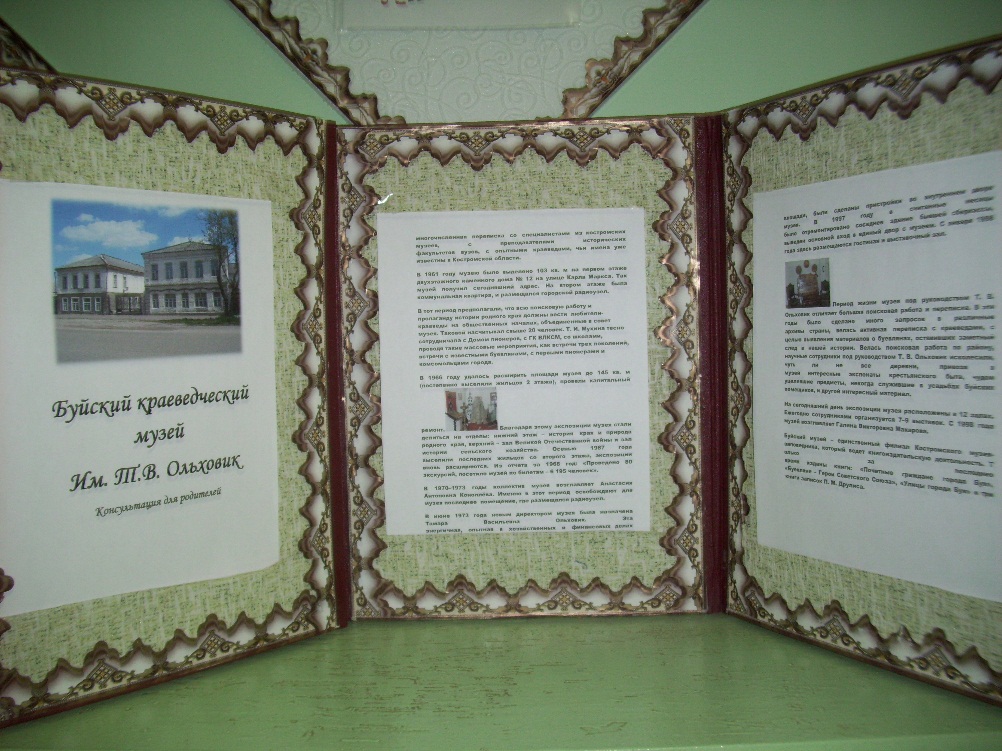 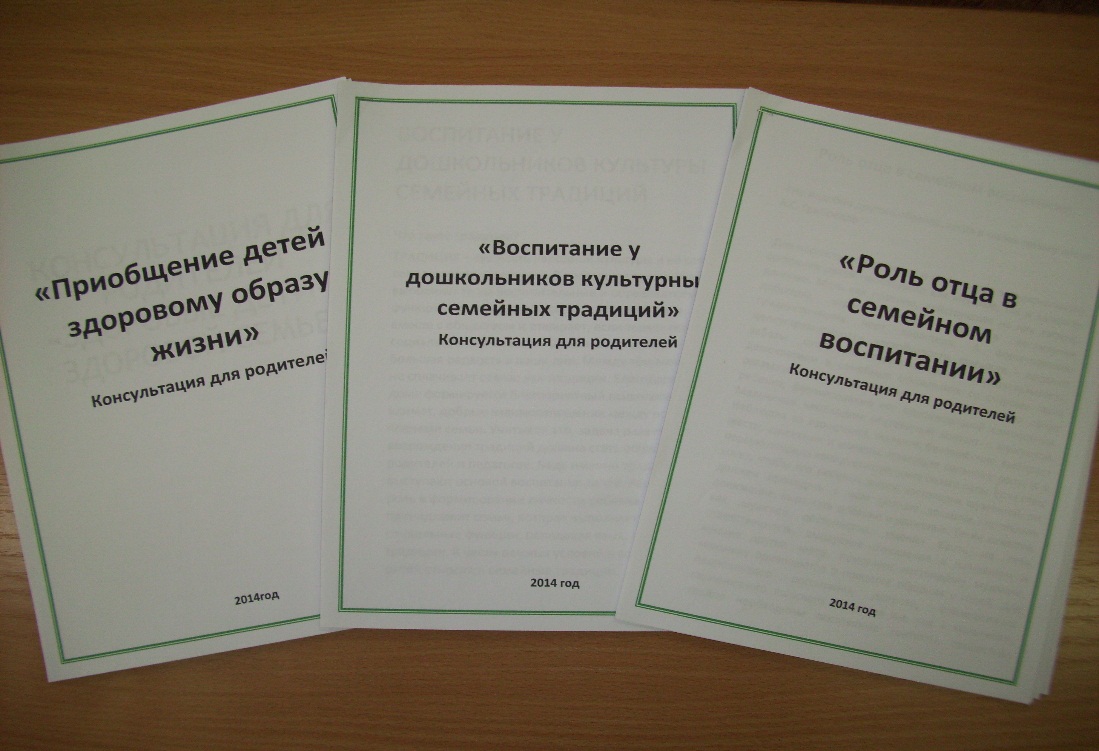 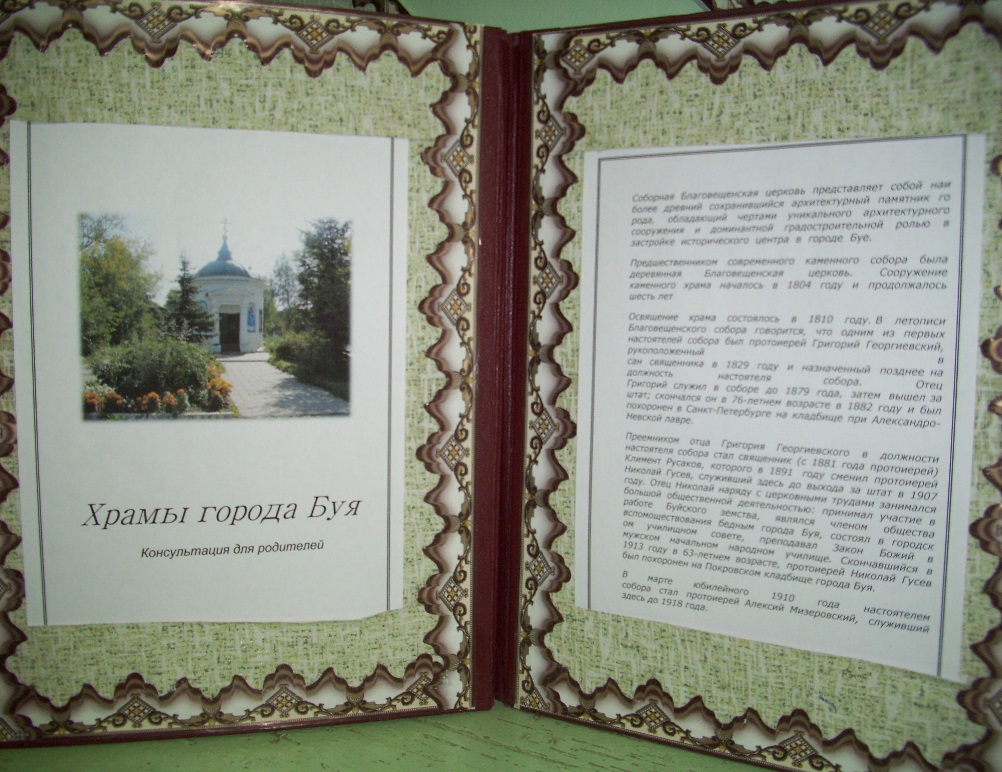 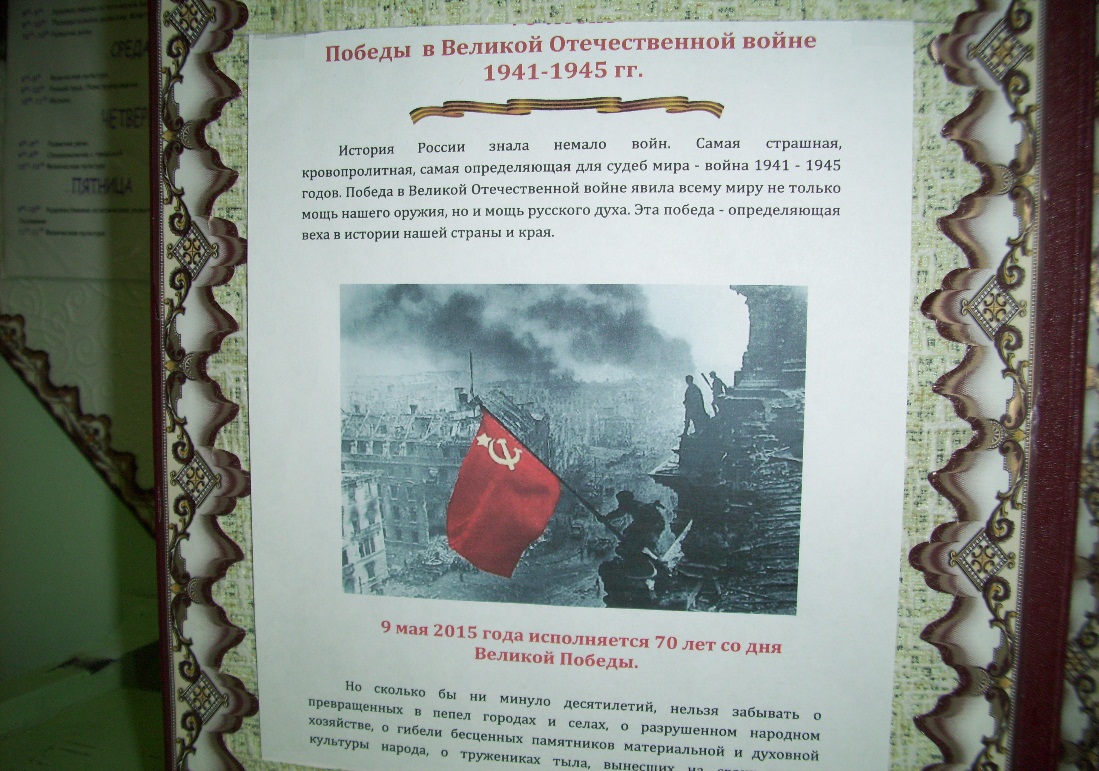 Без памяти-нет традиций,
Без традиций-нет культуры,
Без культуры-нет воспитания,
Без воспитания-нет духовности,
Без духовности-нет личности,
Без личности-нет народа
Как исторической личности.
Спасибо за внимание !